Independencia de Chile y América
Prof. Diferencial: Yazmín Peña M.
¿A qué nos referimos con independencia de Chile?
* Es el proceso que consolidó a Chile, como una República independiente.
* Es decir, el proceso en el que Chile da inicio para separarse de España.
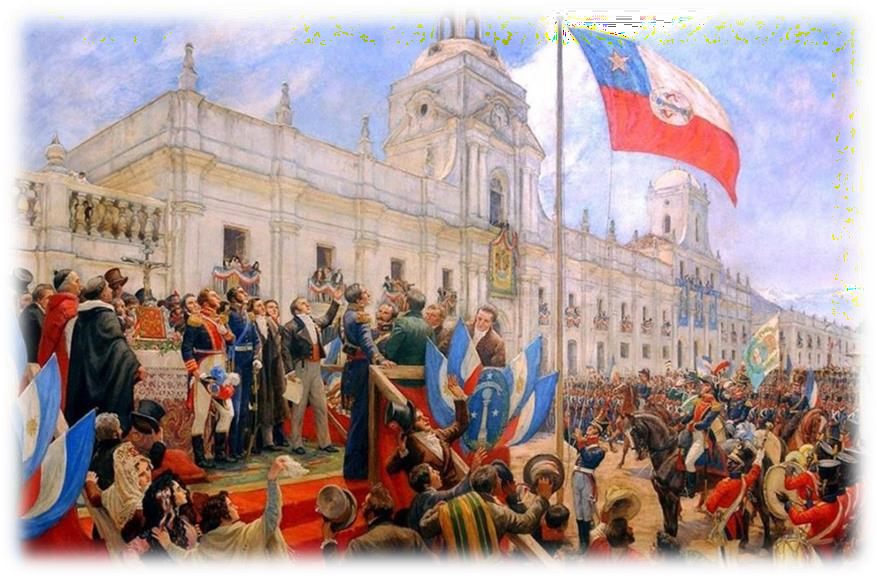 ¿Cuándo ocurrió?
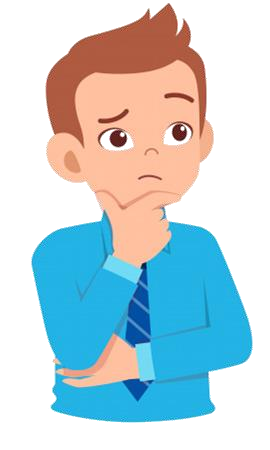 El proceso de independencia  de Chile ocurre entre el 18 de  septiembre de 1810 y el 28  de enero de 1823
¿18 DE SEPTIEMBRE?
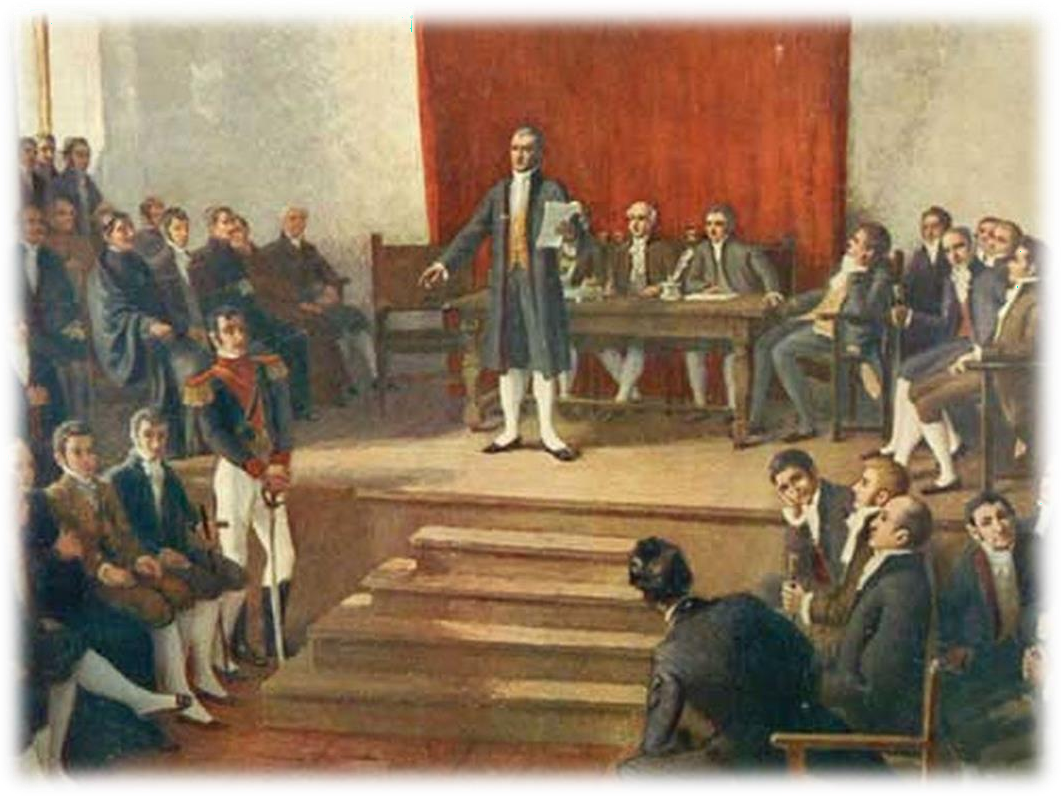 Así es, por eso el 18 de septiembre  se celebra fiestas patrias, también  conocido como el cumpleaños de  Chile, porque allí se realizó la  primera Junta Nacional de Gobierno,  dando inicio al proceso de  independencia.
Pero, esto no sólo ocurrió en Chile…
Fue un proceso continental, iniciado con la instalación  de juntas de gobierno en las colonias  hispanoamericanas, en respuesta a la captura del Rey  Fernando VII por parte de las fuerzas napoleónicas en  1808.
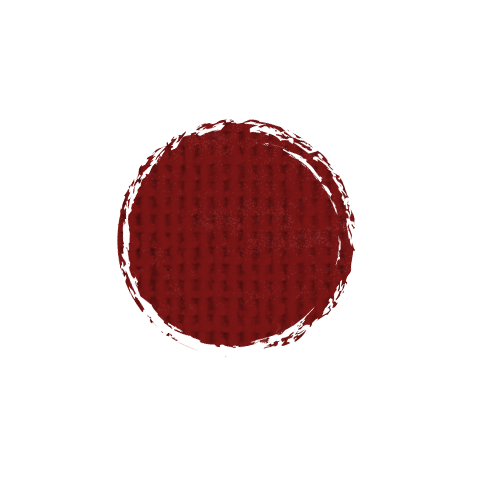 CAUSAS DE LA INDEPENDENCIA
Las causas y factores que llevaron al proceso de independencia son  variadas.
Involucran tanto al continente en general, como a hechos  puntuales ocurridos en nuestro país.
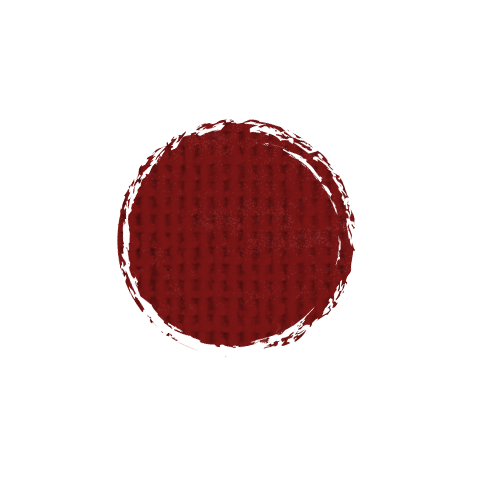 Por lo que diremos, que es
multicausal.
FACTORES EXTERNOS
Independencia de Estados Unidos, junto a sus ideas  de libertad.
Ideas de la Ilustración que llegaban a Chile, donde la  razón y la confianza en el individuo prevalece.
Ideas de la revolución francesa, que apoyaban el  nacionalismo.
Oposición a la invasión napoleónica por parte de los  españoles.
FACTORES INTERNOS
Descontento Criollo porque no podían participar en  cargos políticos importante
La falta de libertad comercial que empobrecía al país  cada vez más y lo convertía en una dependencia de  España.
La identidad criolla que cada vez se sentían menos  identificados con España y más por Chile.
El mal gobierno de Francisco Antonio García  Carrasco (último gobernante español en Chile).
Actividad
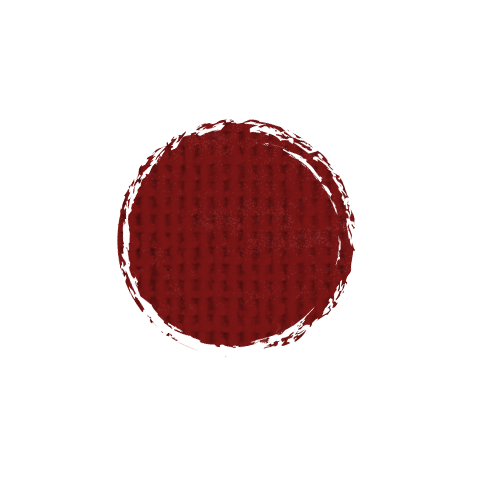 Realiza en tu cuaderno un mapa conceptual de las  causas externas e internas de la independencia de  América y Chile.

Te puedes apoyar desde el libro del estudiante.
En Chile se enfrentaron dos bandos:
Buscaban gobernar en nombre del
Consejo de Regencia español.
Los realistas
Querían conseguir la autonomía a  través de Juntas de Gobierno,  pero manteniendo la fidelidad al  rey.
Los patriotas
La independencia se dividió en tres etapas
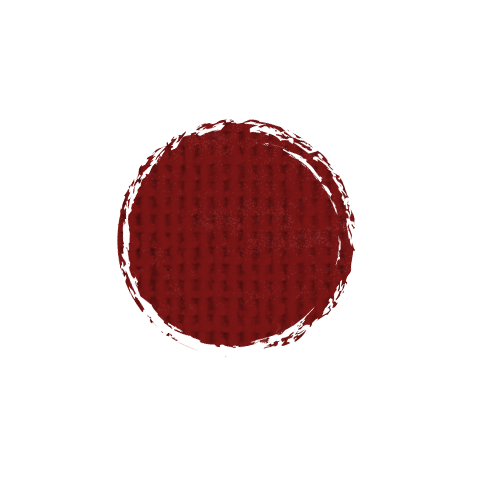 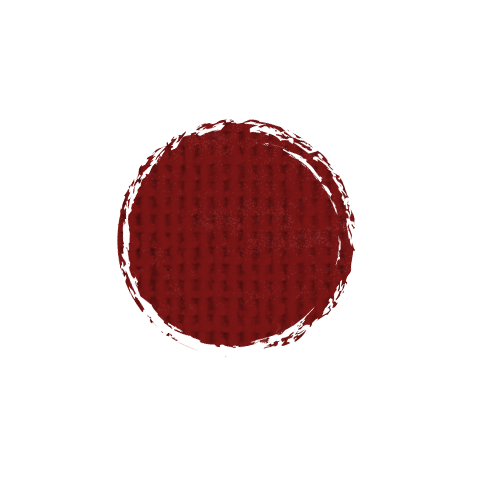 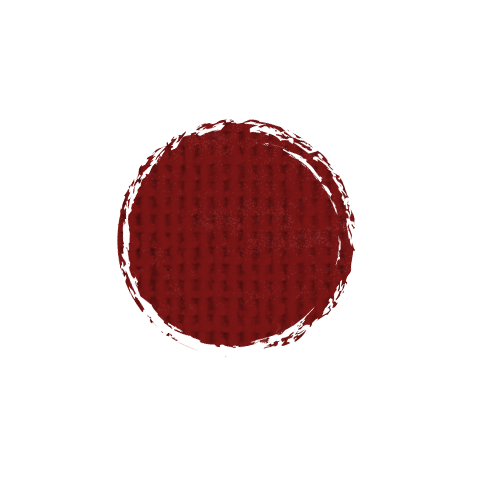 Patria Nueva  
(1817 – 1823)
Patria Vieja  
(1810 – 1814)
Reconquista Española  
       (1817 – 1823)
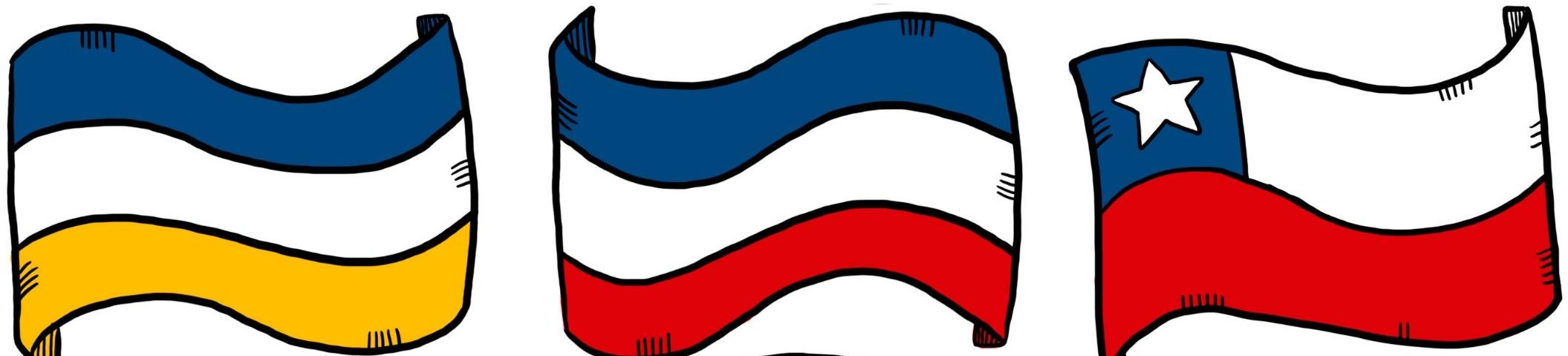 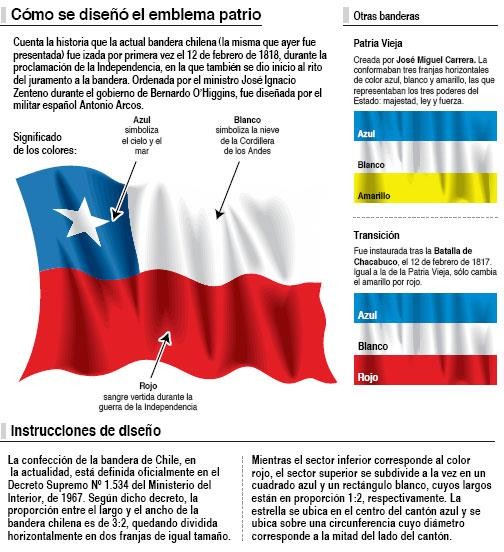 ¿Qué significa 
 cada color 
en  la bandera  
chilena?
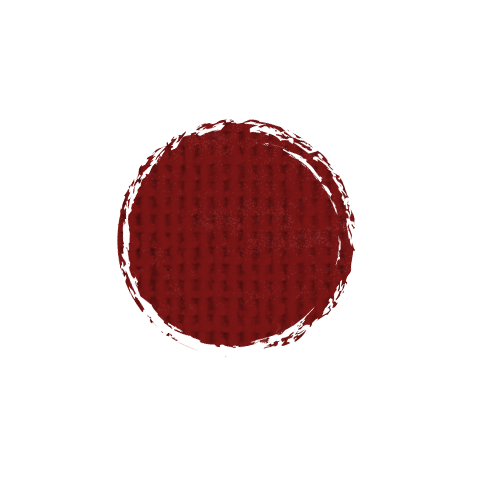 Patria vieja
1810 – 1814
Se caracterizó por la propagación del patriotismo nacional, las  rencillas internas entre José Miguel Carrera y Bernardo O'Higgins  en cómo ejecutar la causa y se evidenció la necesidad de reforzar el  aparato bélico en recursos materiales y humanos con el  establecimiento del servicio militar obligatorio. Asimismo, se  llevaron a cabo diversos enfrentamientos como las batallas de  Yerbas buenas y El Roble, los cuales forjaron el camino hacia la  emancipación. Sin embargo, luego de que las fuerzas realistas  vencieran en la Batalla de Rancagua, se dio inicio a la segunda  etapa, correspondiente a la Reconquista española.
Causas que llevaron al proceso de la patria vieja.
Napoleón Bonaparte toma  prisionero al rey de España,  Fernando VII y toma el  mando su hermano, José  Bonaparte
Como no se encontraba el  rey, en Chile los criollos se  tomaron el poder y quedó  al mando el gobernador  Antonio García Carrasco
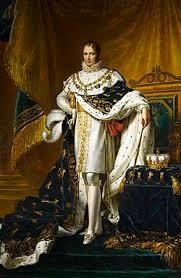 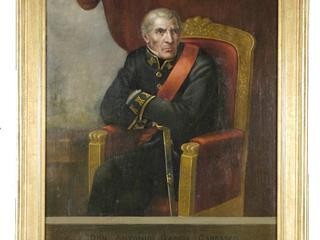 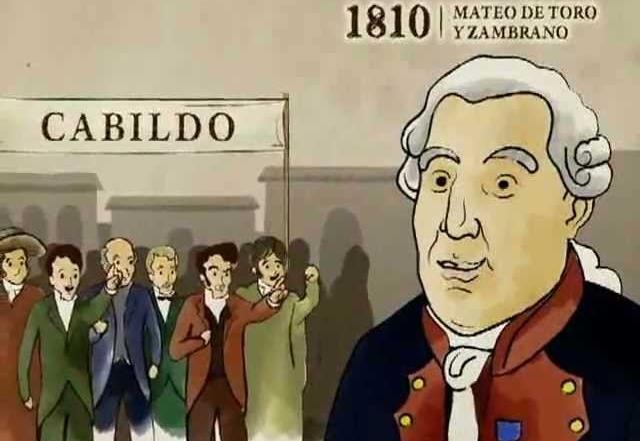 La aristocracia criolla miró con  malos ojos a García Carrasco y  para evitar conflictos se llamó a  una Real Audiencia, también  conocida como nuestra Primera  Junta Nacional de Gobierno (18 de septiembre de 1810), en esta junta se pidió la renuncia de García Carrasco y quedó como presidente Mateo de Toro y Zambrano, también cambiaron de mando el vicepresidente, vocales y secretarios.
¿Cuál era el fin de esta Junta de Gobierno?
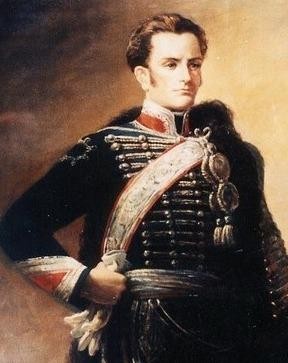 Ver el futuro del país y su organización política y económica.
Promover la libertad de comercio y establecer  un congreso.
Tras muchas disputas, José Miguel Carrera toma  el mando de presidente.
1812 : Período de José Miguel Carrera
Manda a crear el primer periódico nacional , llamado  “La Aurora de Chile”.
Se crea la primera bandera de Chile y el primer Escudo  Nacional.
Se crea el instituto nacional.
Se crea la Biblioteca Nacional.
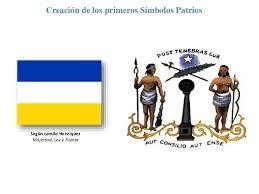 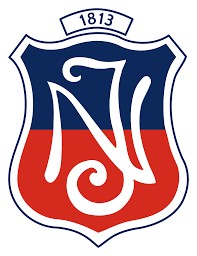 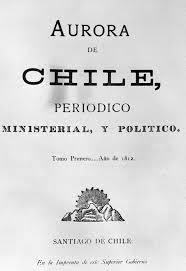 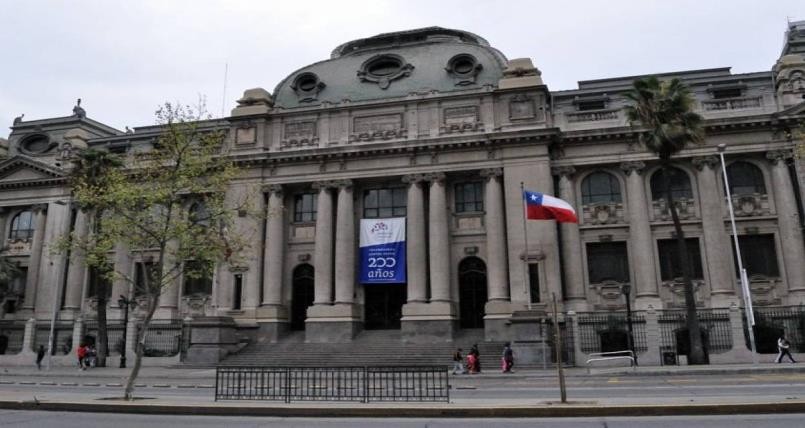 Durante este período el ejercito chileno (llamadas Patriotas) aún combatía con los Realistas (fieles al  rey de España) y se llevaron a cabo muchas batallas  muy importantes como Yerbas Buenas, combate de  San Carlos, batalla del Roble y muchas más .
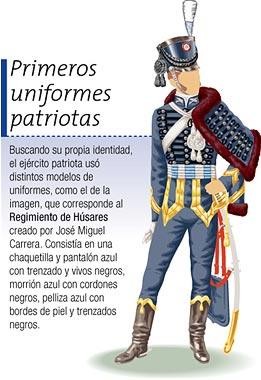 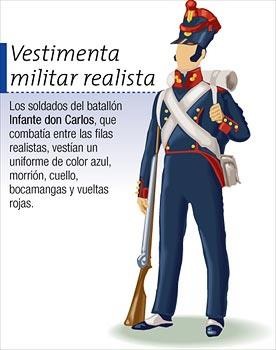 Bernardo O'Higgins
José Miguel Carrera es destituido de su cargo por  Bernardo O'Higgins, pero después de muchas  disputas y batallas entre realistas y patriotas Carrera  es nuevamente nombrado como jefe del Ejercito.
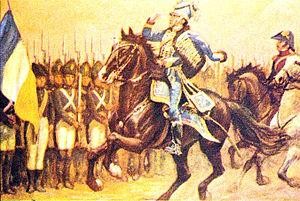 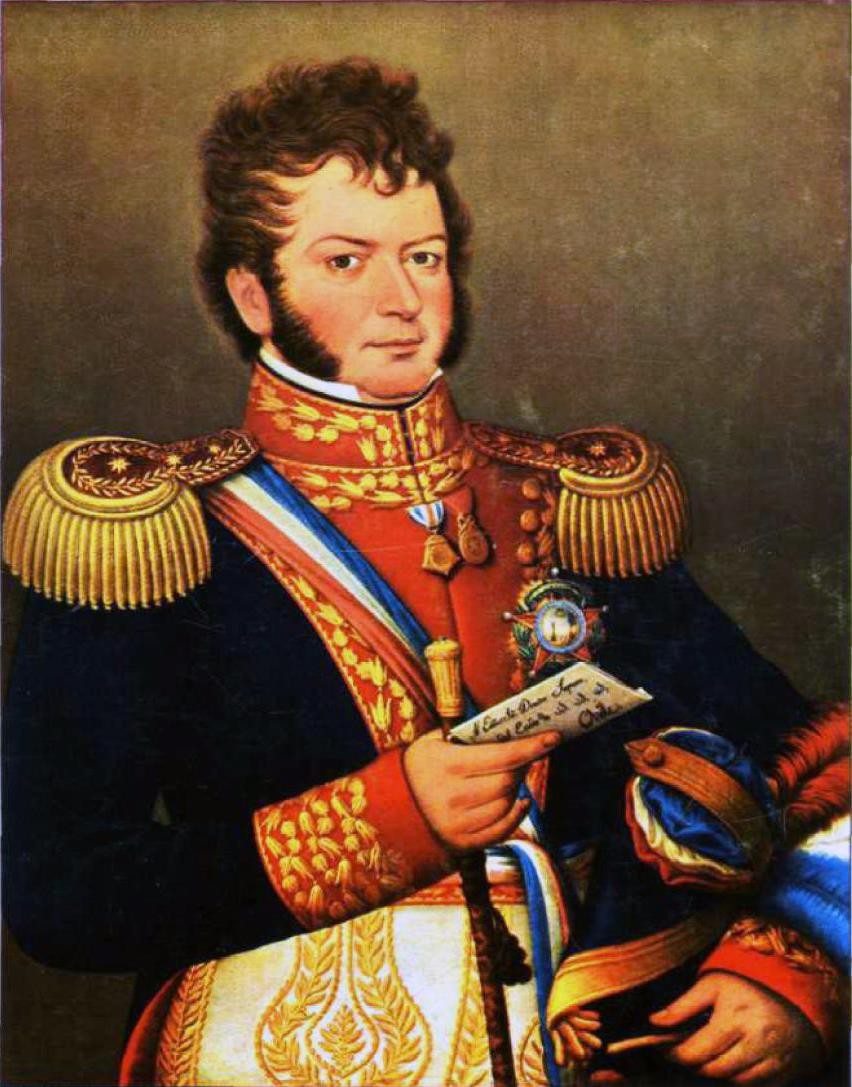 Desastre de  Rancagua
Conflictos entre los patriotas  (liderados por O'Higgins) y realistas  llevaron a una guerra conocida  como el desastre de Rancagua,  donde los partidarios de O'Higgins  fueron derrotados y se tuvieron que ir a Mendoza para refugiarse  ayudados por José de San Martin.
Con esta derrota se da  término al
período conocido como Patria Vieja.
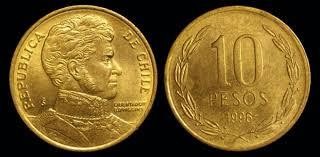 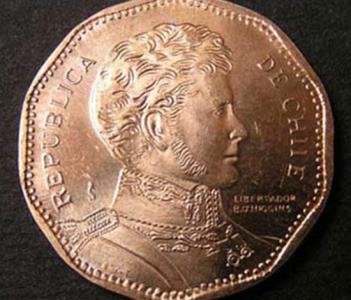 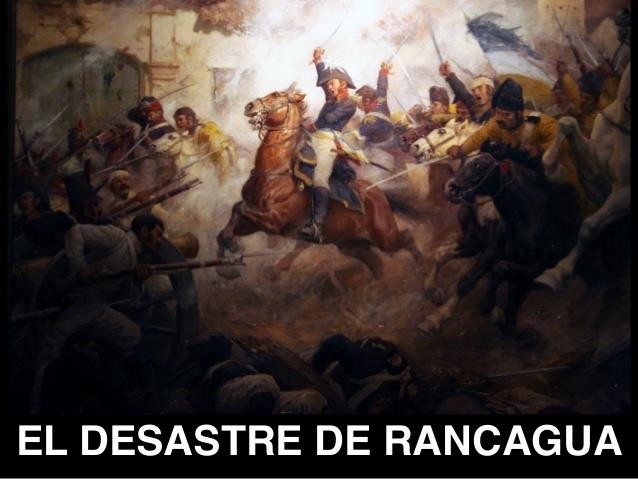 En Marzo de 1814,  Fernando VII es liberado,  iniciando el proceso de  recuperación de  territorios coloniales.

Tras la derrota de los  patriotas en la Batalla de  Rancagua (Desastre), para  frenar el avance español  que quería recuperar  Chile, asume Mariano  Osorio.